ПАЛЁТ БЕЗ КРЫЛАЎ…
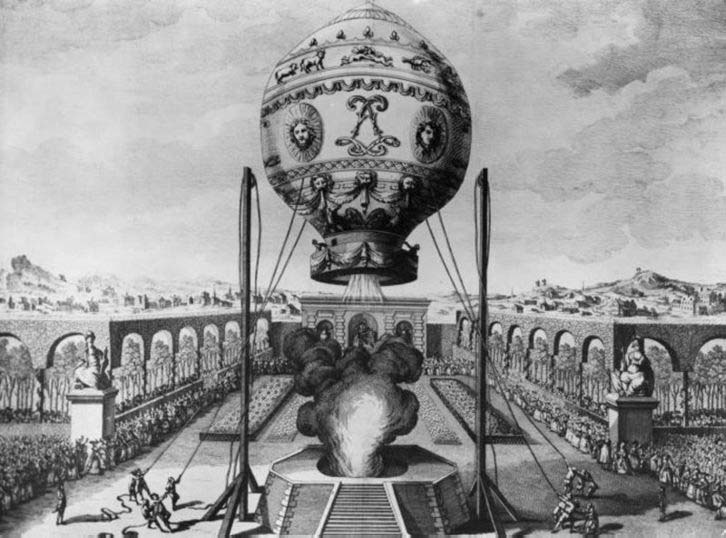 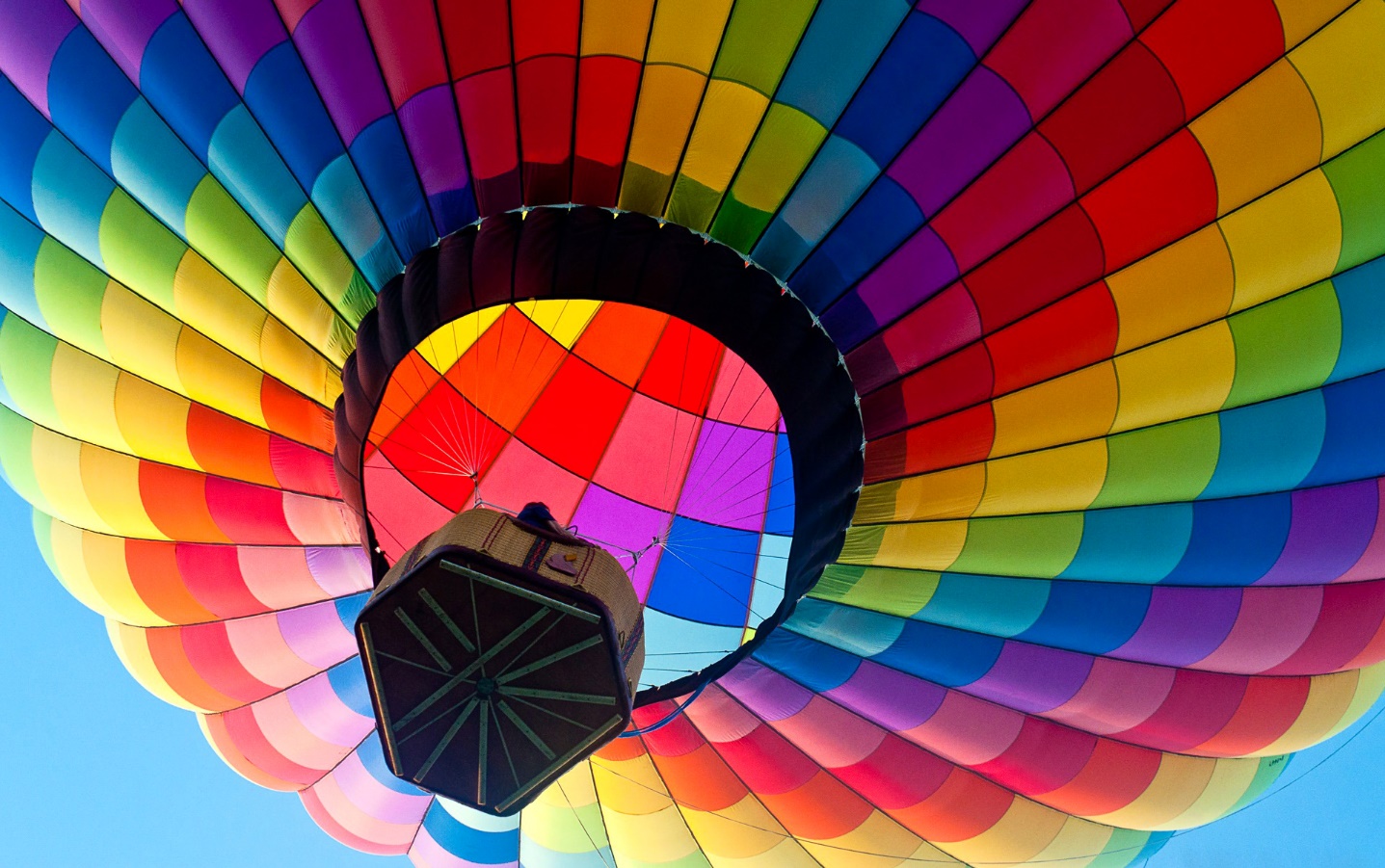 Андрэй Церашкоў
адмыслова для МоваНановаДзеткам
Мінск, 2016
Чаму лётае паветраны шар?
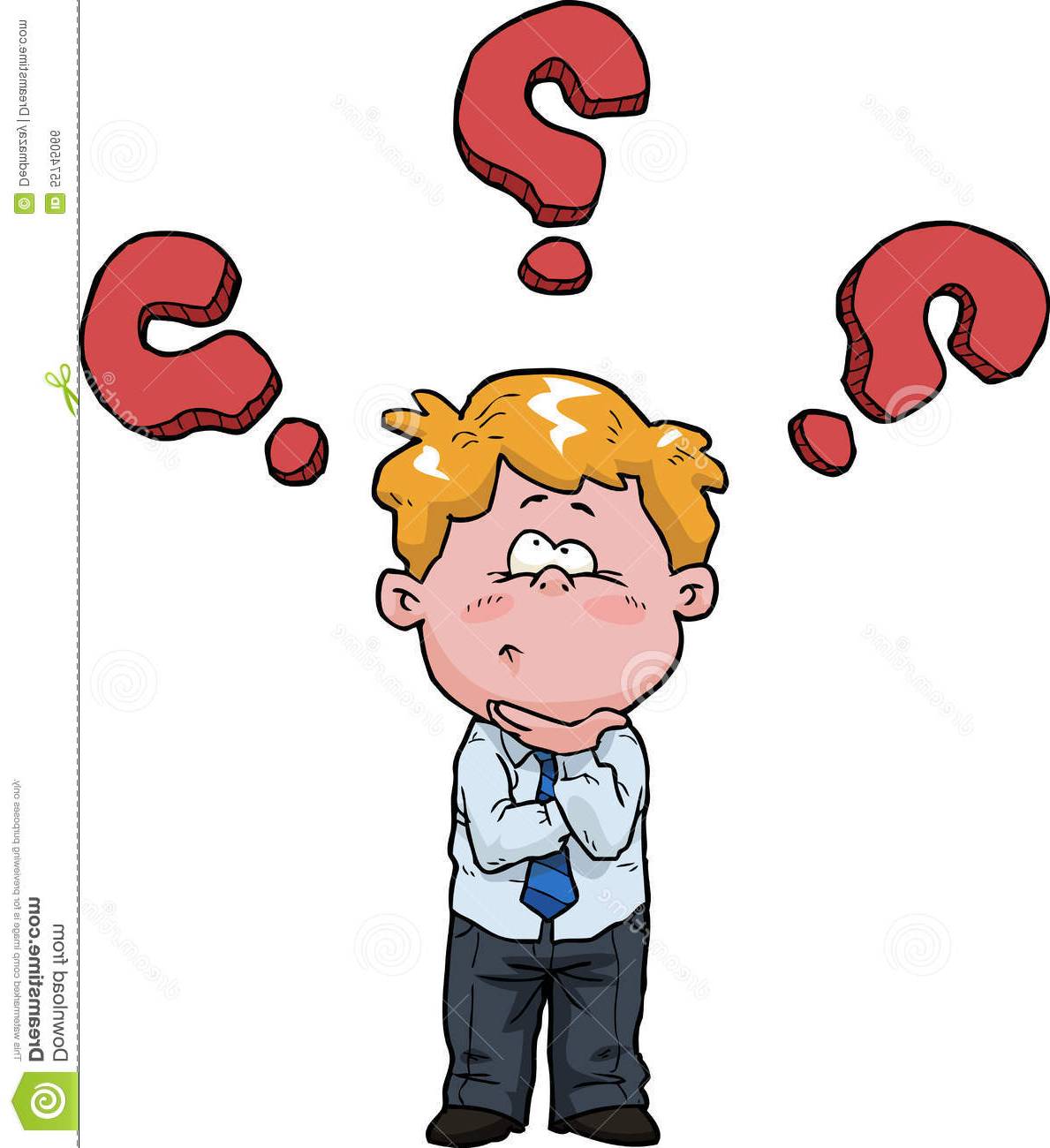 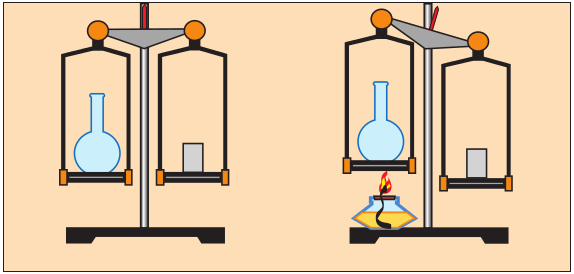 Цёплае паветра лягчэйшае за халоднае.
Нагрэтае паветра падымаецца ўгару.
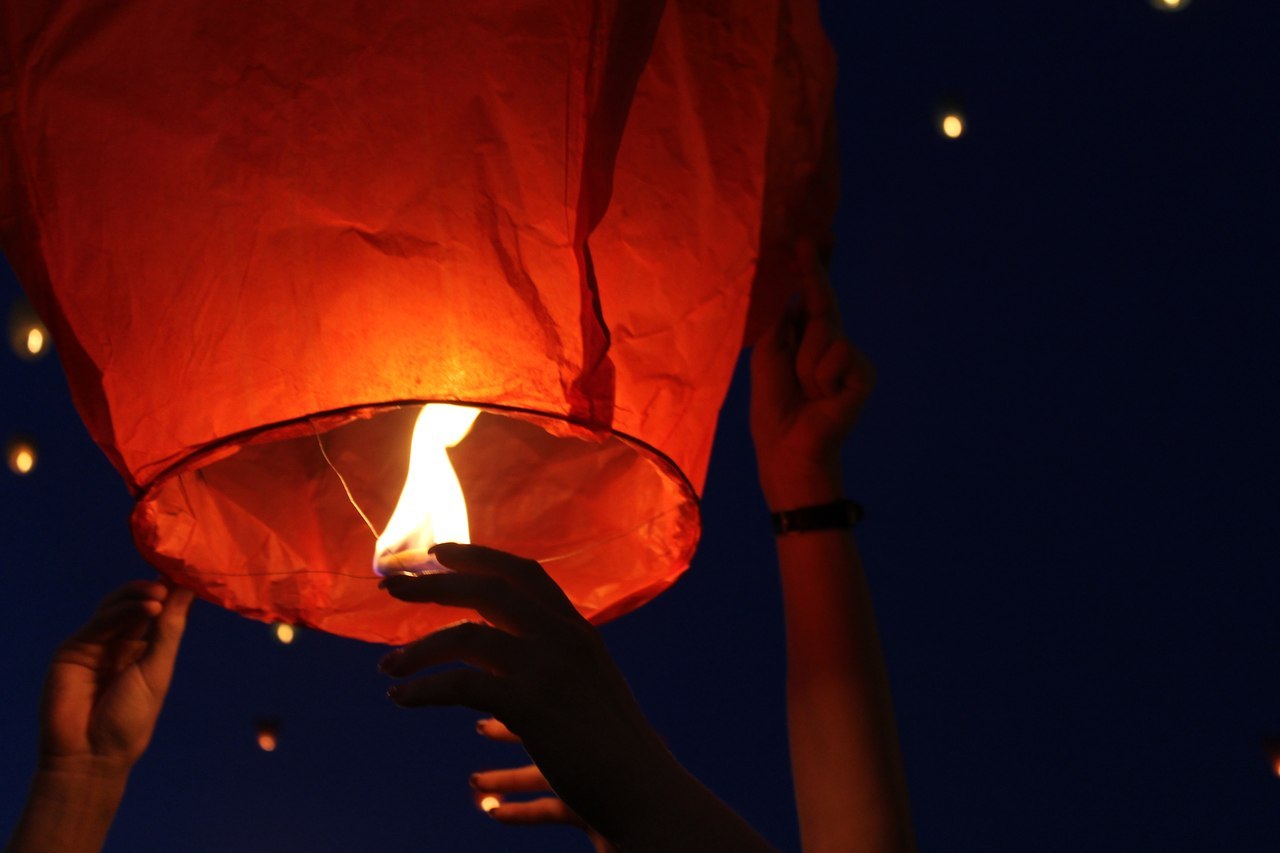 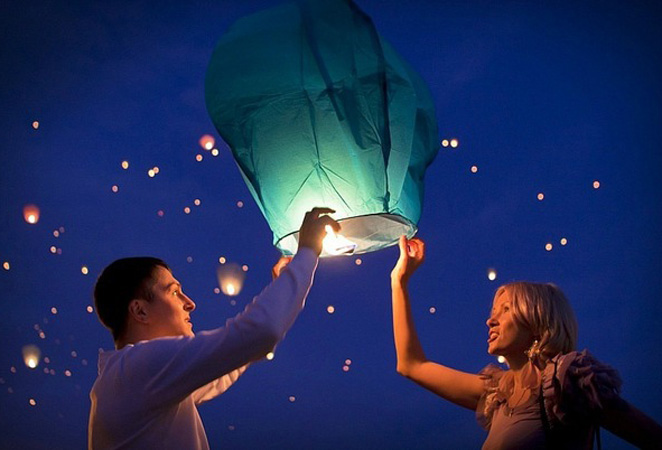 Кітайскія ліхтарыкі фактычна капіююць уладкаванне паветранага шара ў мініятуры
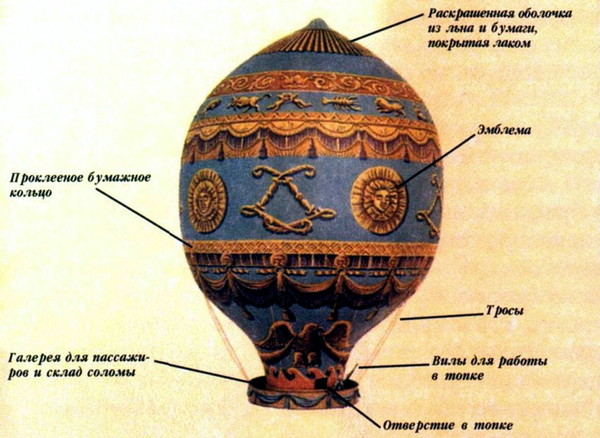 Першы паветраны шар
Расфарбаваная абалонка
з паперы и лёну, 
пакрытая лакам
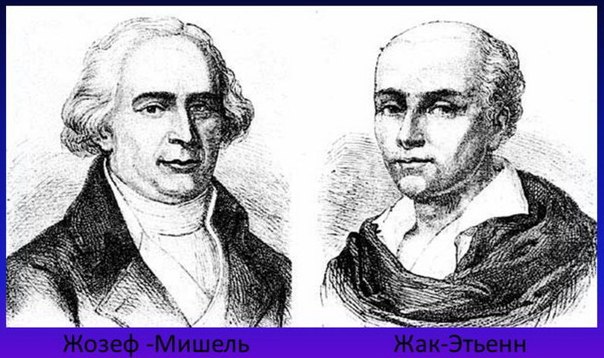 Эмблема
Праклеенае папяровае
колца
Жак Эцьен
Жазэф Мішэль
Мангальф’е
Мангальф’е
12 м
1783 год
Тросы
Галерэя для пасажыраў
і склад саломы
Сахор для працы ў топцы
Чалавек упершыню падняўся ў паветра
Адтуліна ў топцы
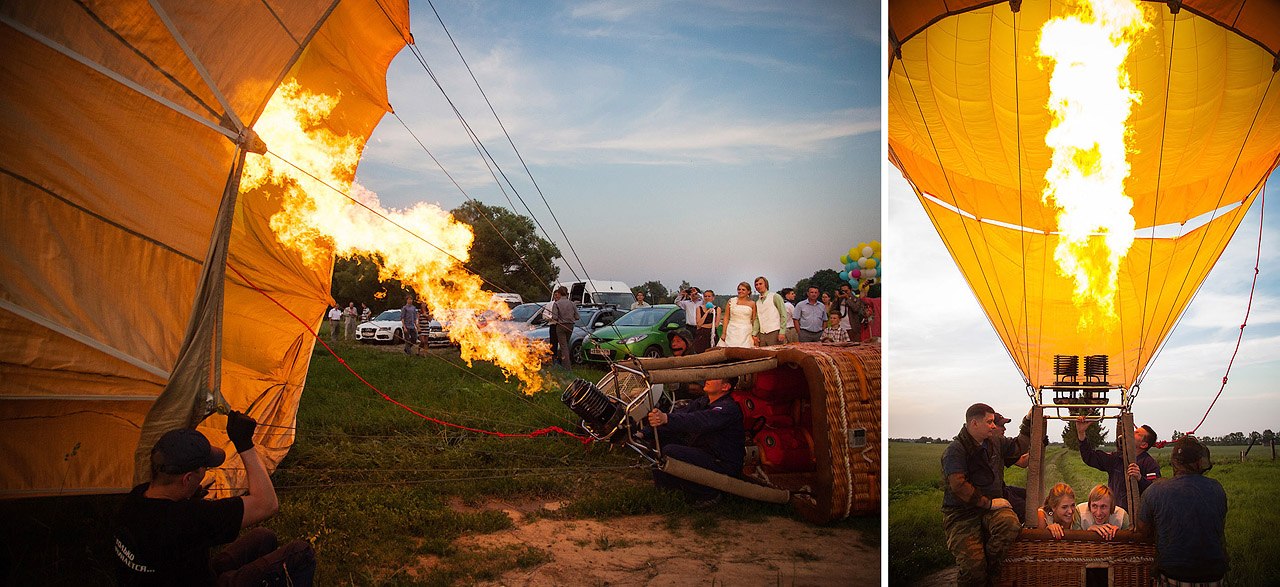 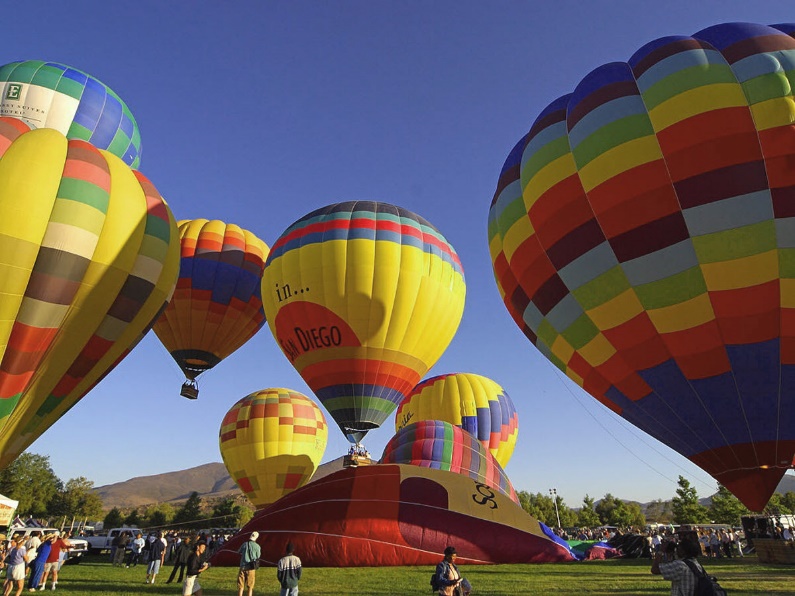 На гэтым самым прынцыпе дзейнічаюць 
цеплавыя паветраныя шары і сёння
Але цёплае паветра – не адзінае, 
што можа падняць у неба паветраны шар
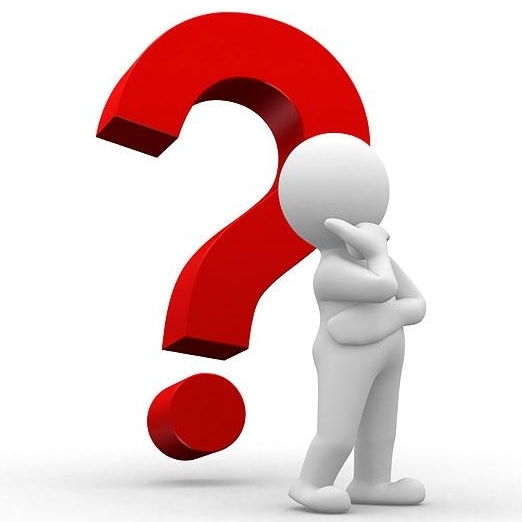 А што яшчэ?
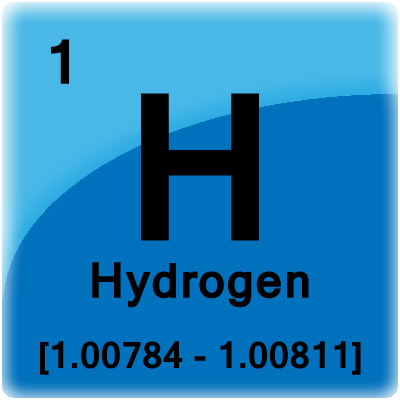 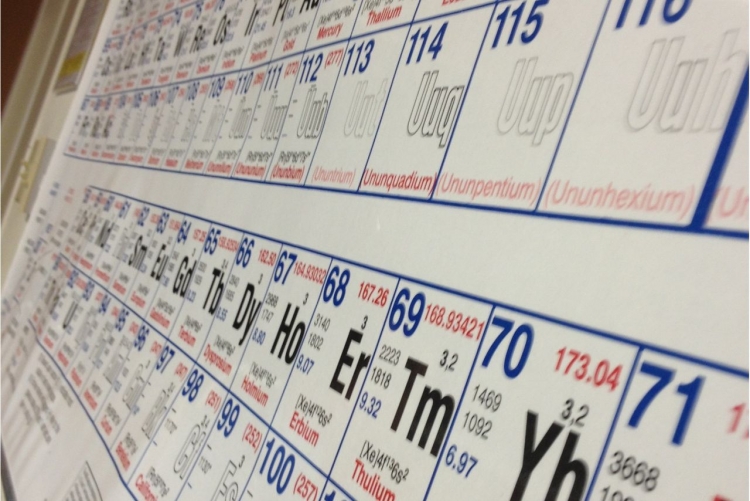 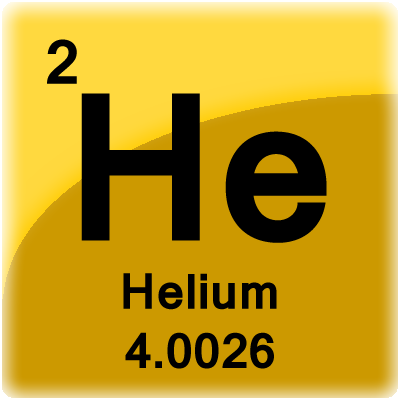 Газы вадарод і гелій 
лягчэйшыя за паветра
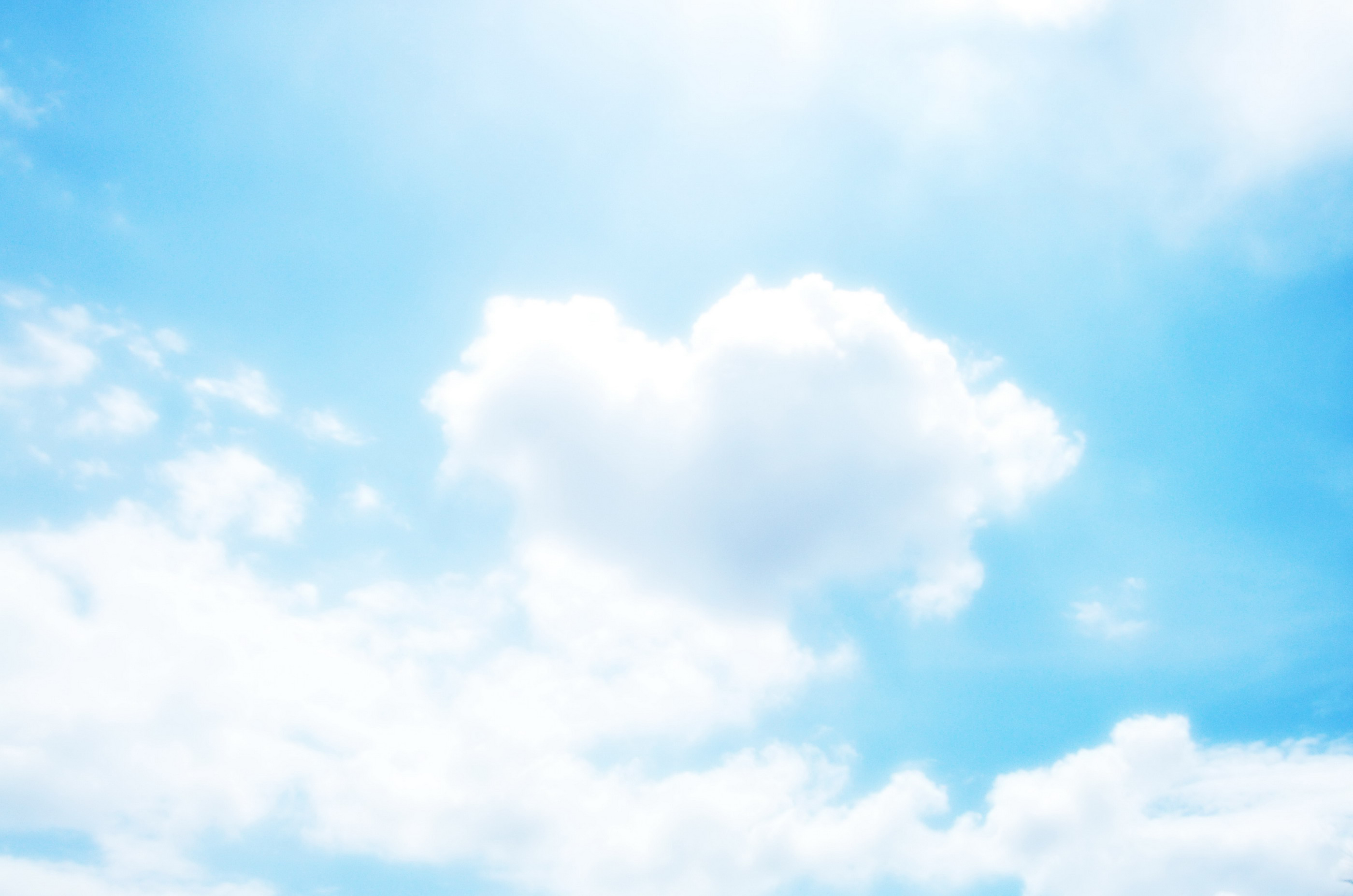 Першы напоўнены вадародам шар
падняў чалавека ў паветра 
ў тым самым 1783 г.
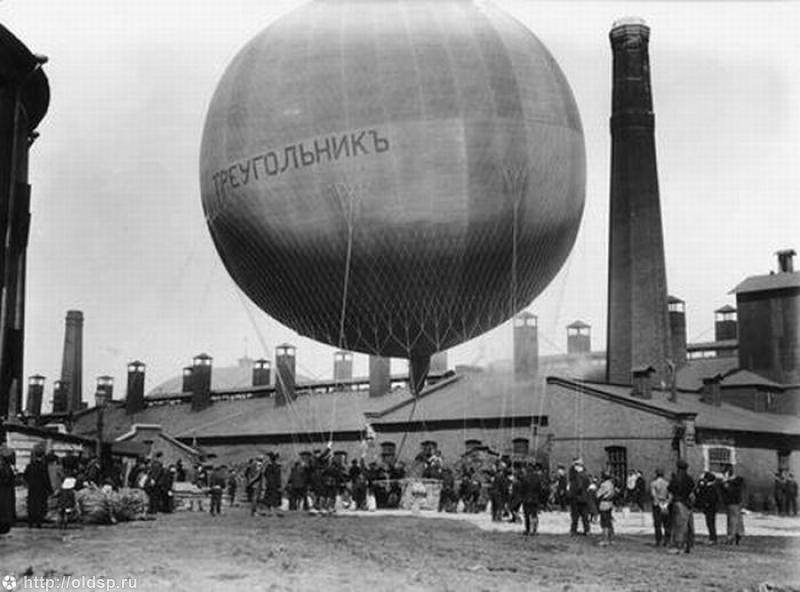 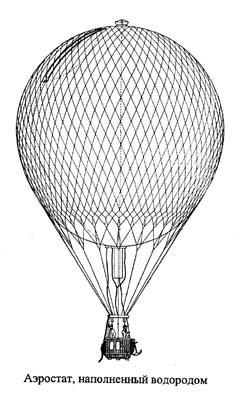 Ён праляцеў каля 50 вёрст
Чалавецтва адкрыла эру паветраных вандровак
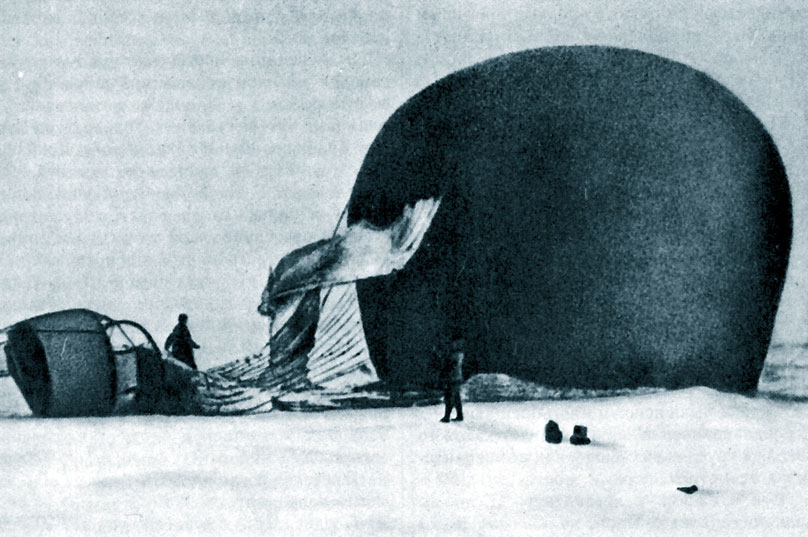 На паветраным шары людзі
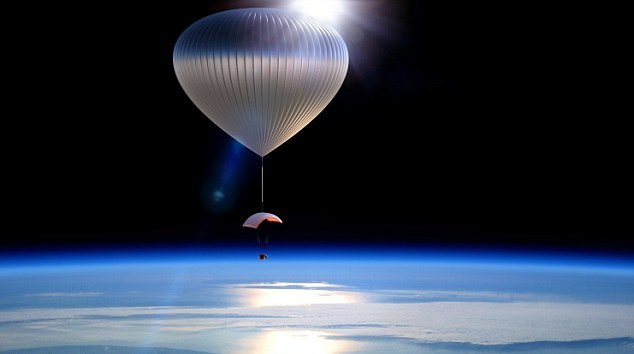 абляцелі Зямлю без пасадкі,
падняліся амаль у космас 
(на 41 км),
спрабавалі дасягнуць 
Паўночнага полюсу.
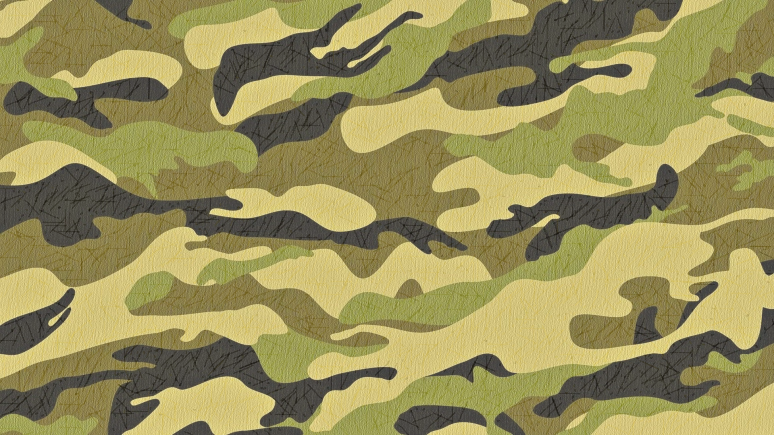 Іх выкарыстоўвалі ў ваеннай справе
для паветранай выведкі і карэгавання 
агню артылерыі
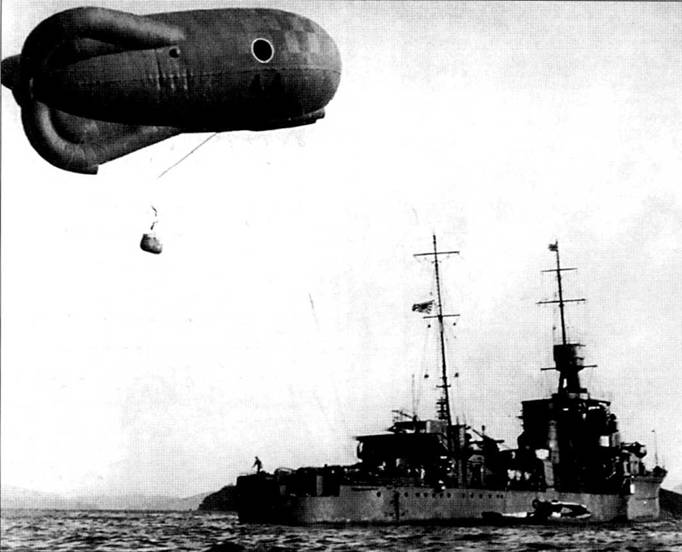 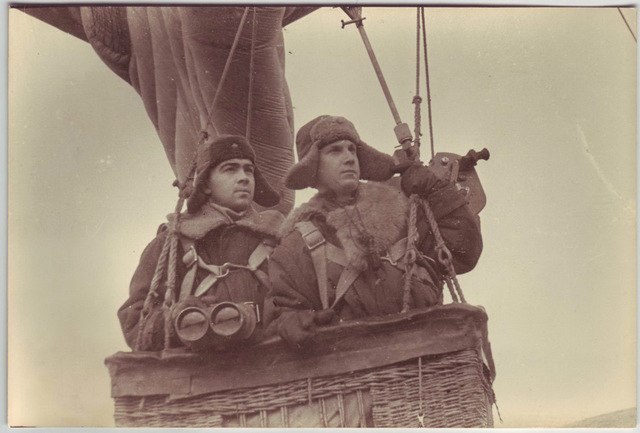 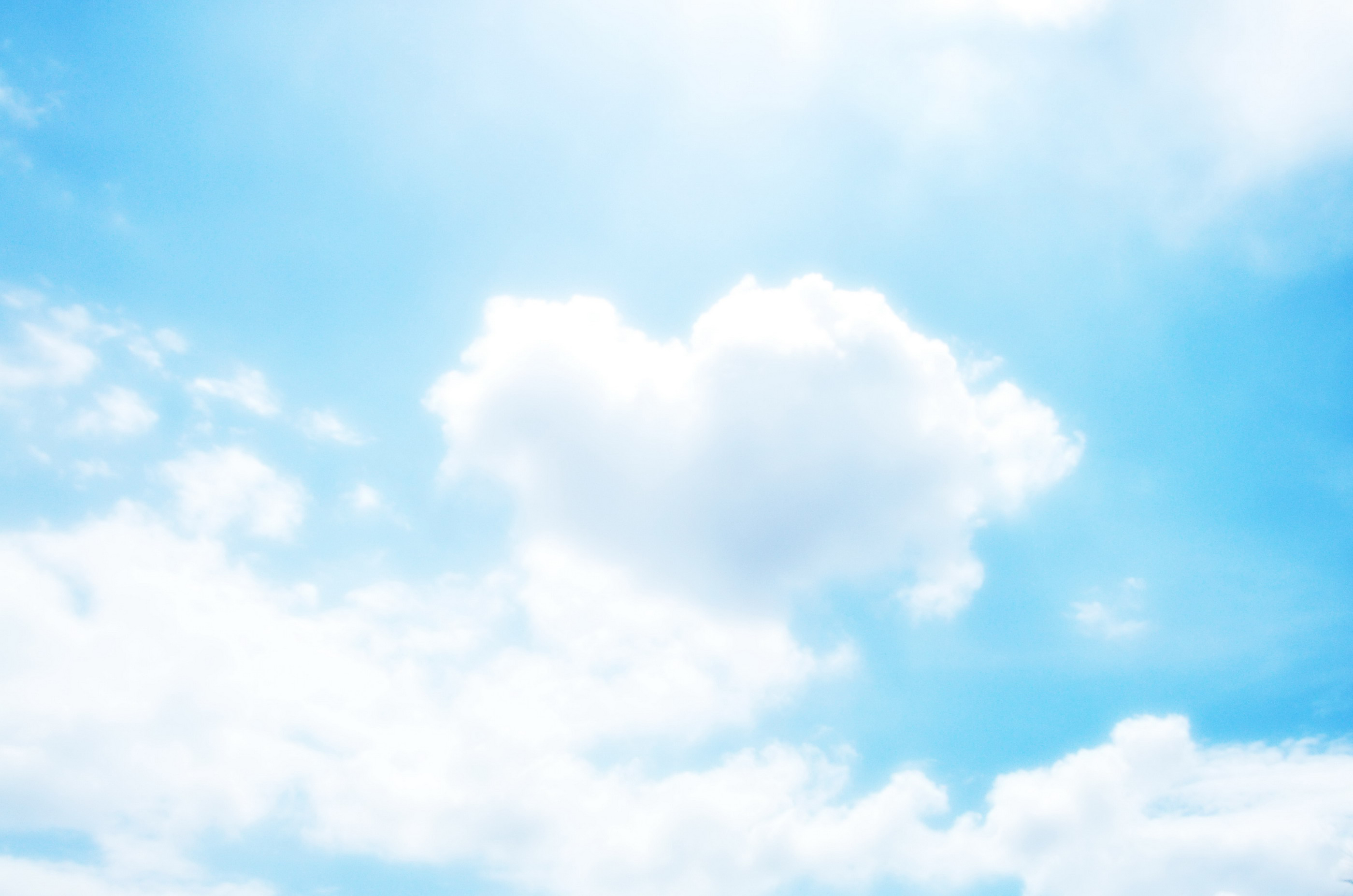 Аднак паветраны шар быў ненадзейным 
сродкам транспарту
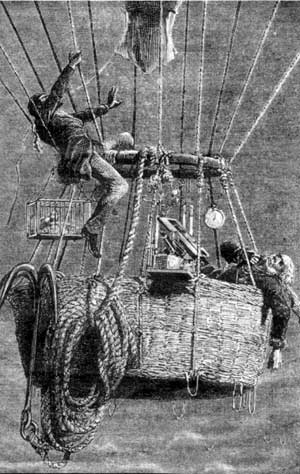 Ён ляцеў выключна па волі ветру.
Для таго, каб прызямліцца, трэба было выпусціць вадарод.
А калі шар намакаў ад дажджу або станавіўся цяжкім ад лёду, 
скідалі баласт – мяхі з пяском.
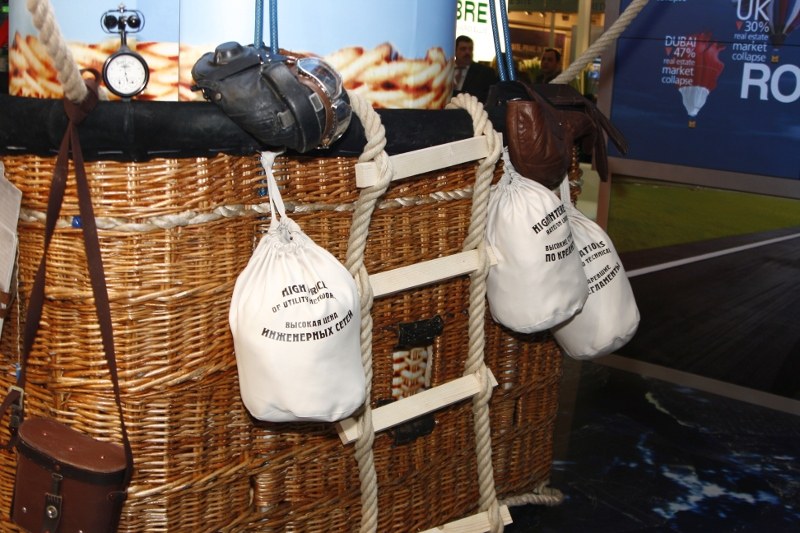 І тады аб’ядналі паветраны шар і рухавік
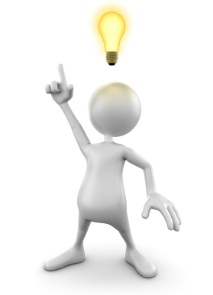 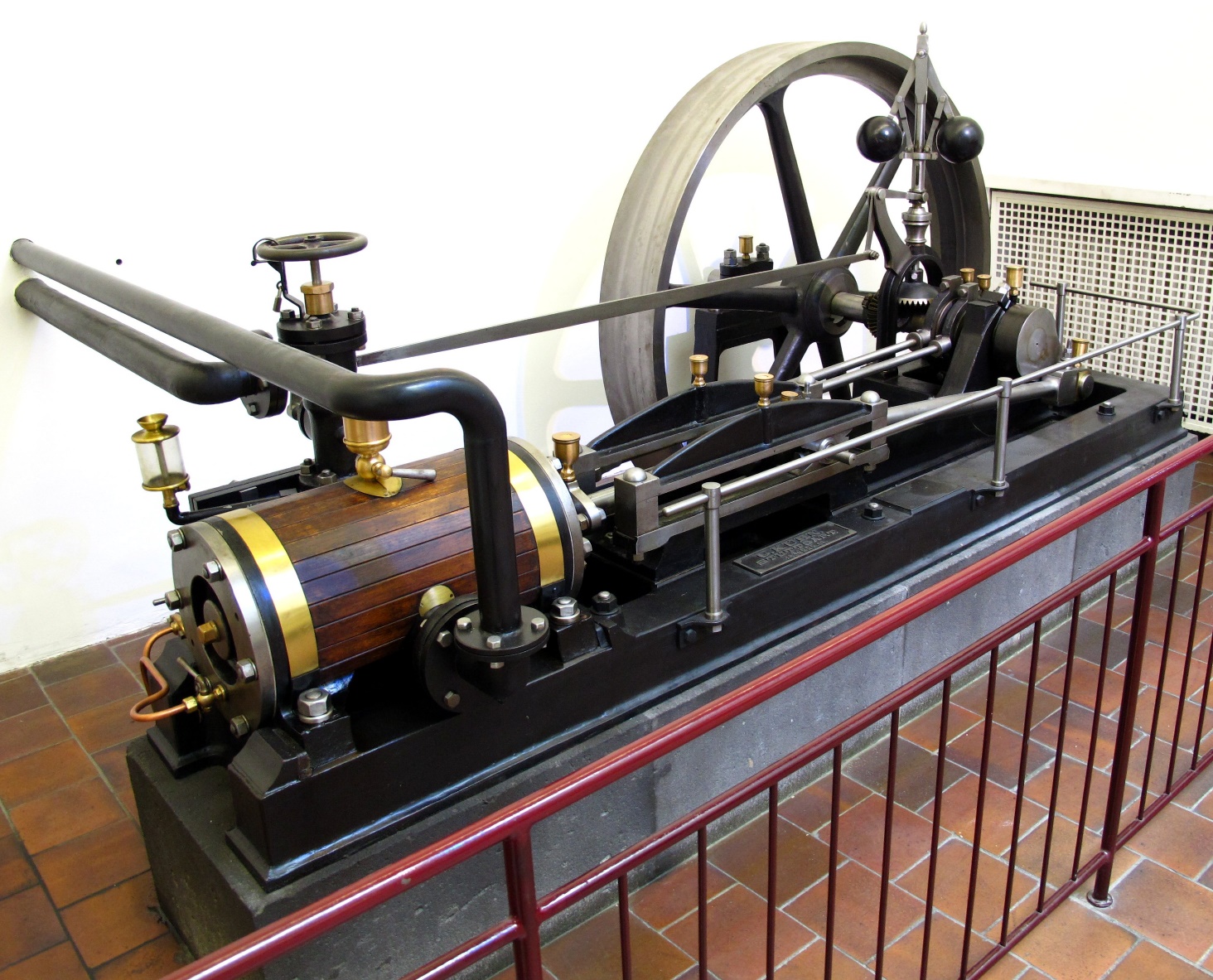 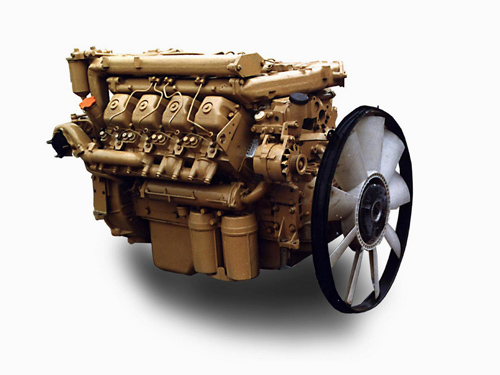 Спачатку гэта была паравая машына
Потым – рухавік унутранага згарання,
як на аўтамабілі ці самалёце
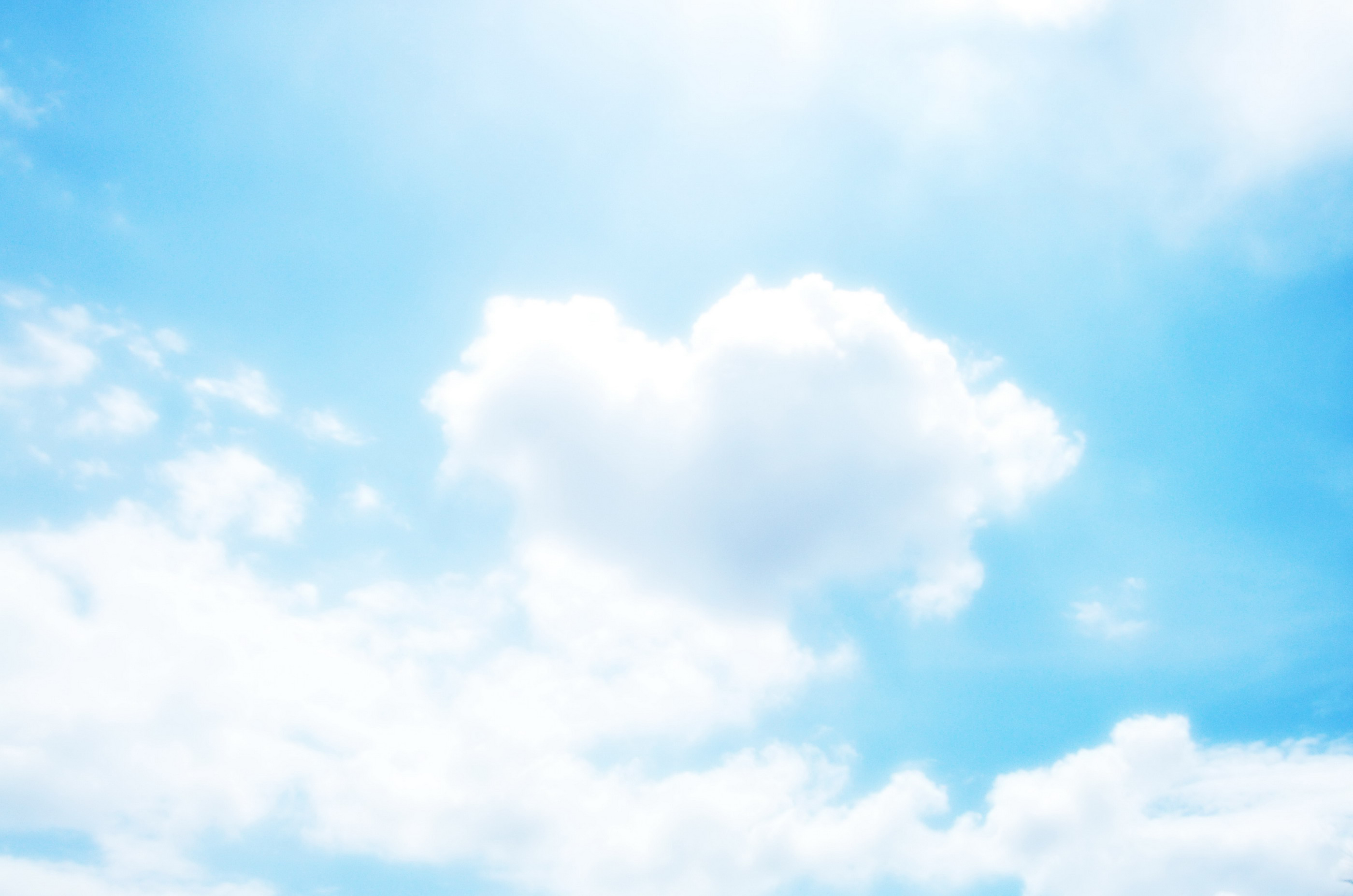 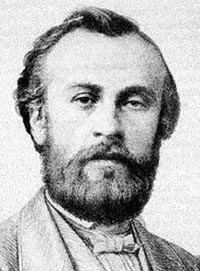 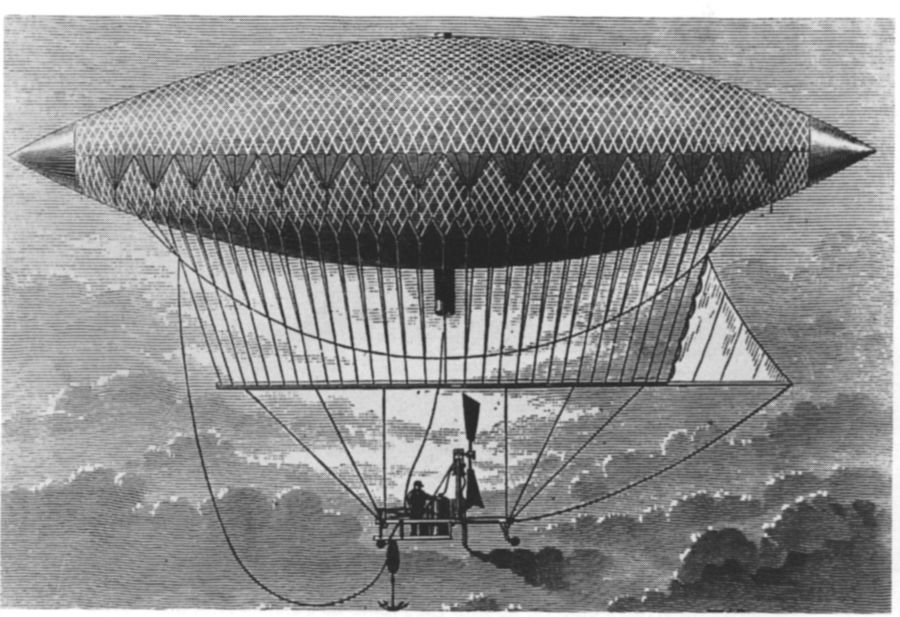 Першы дырыжабль (гэтак назвали новы сродак транспарту)
падняўся ў неба ў 1852 годзе. Яго сканструяваў Анры Жыфар.
Да палёту першага самалёта заставалася яшчэ 49 гадоў.
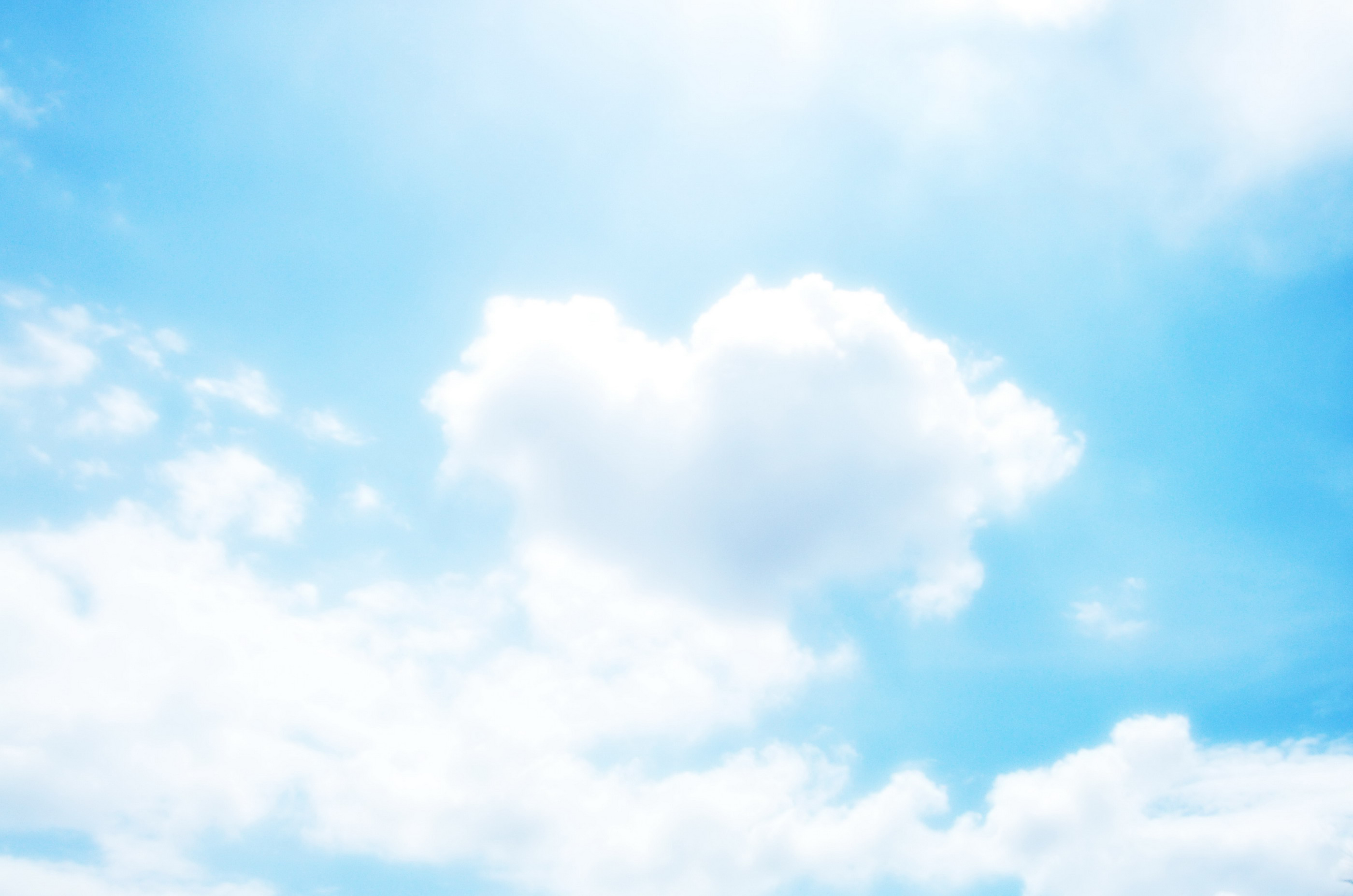 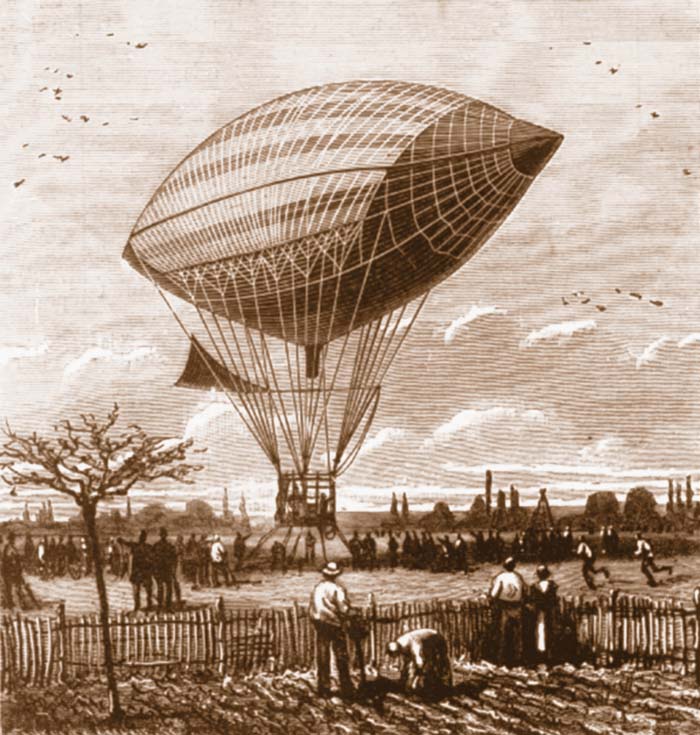 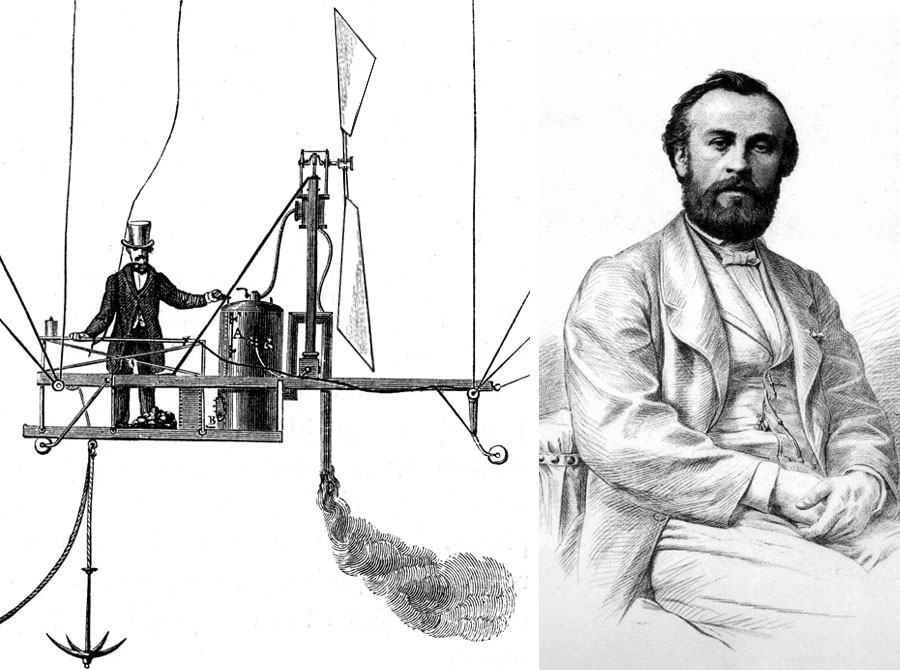 Рухавік круціў паветраны вінт, і дырыжабль рухаўся туды,
куды трэба было пілоту. Ён больш не залежаў ад ветру.
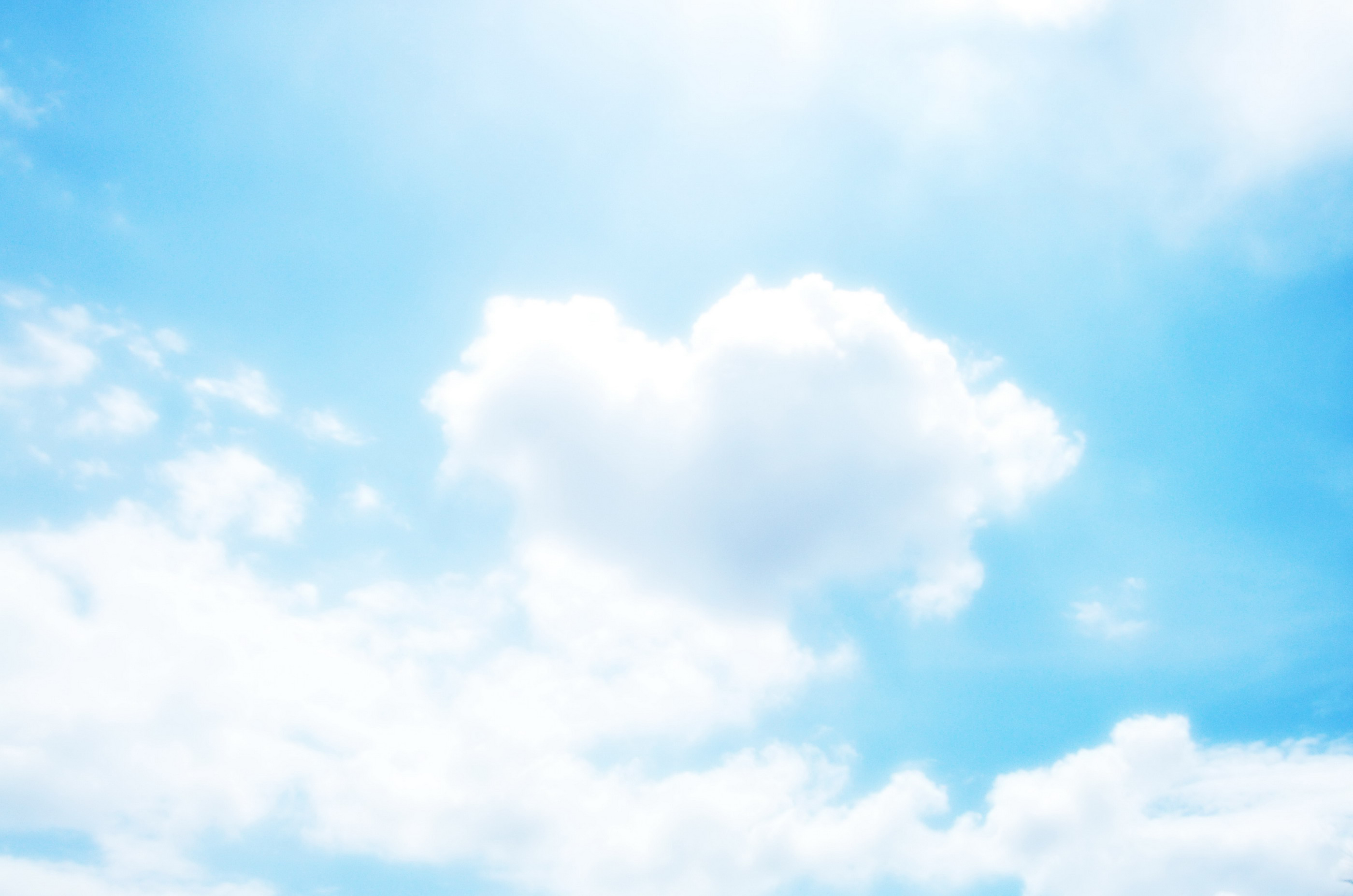 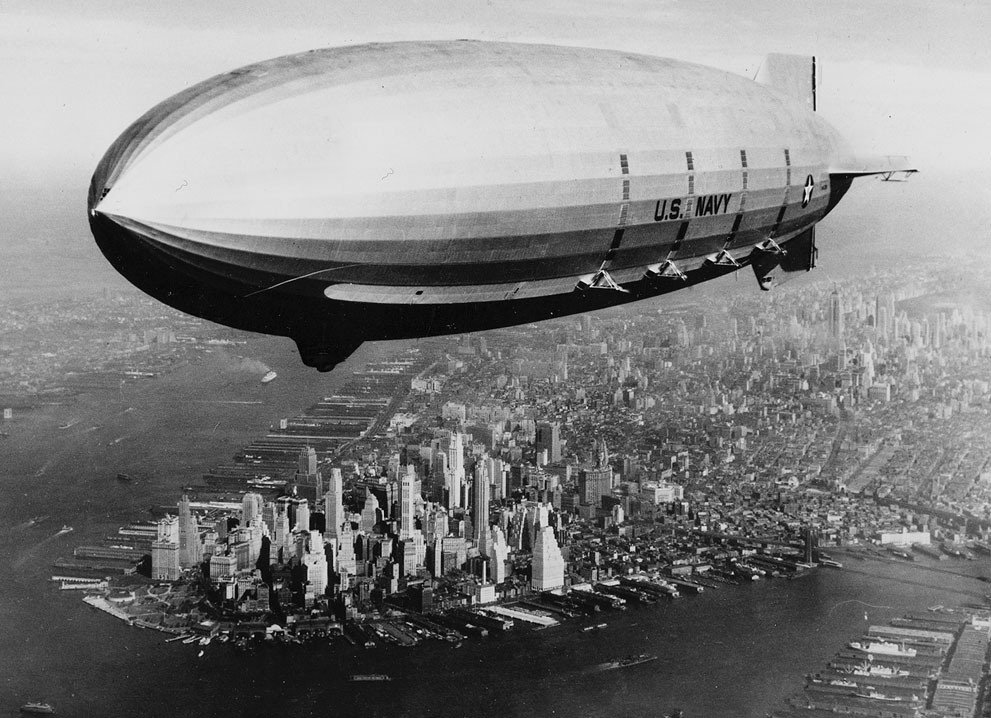 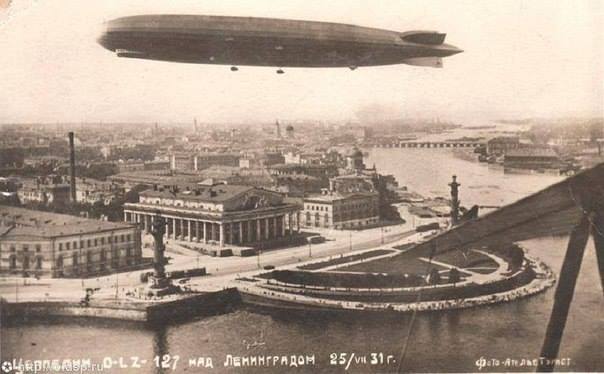 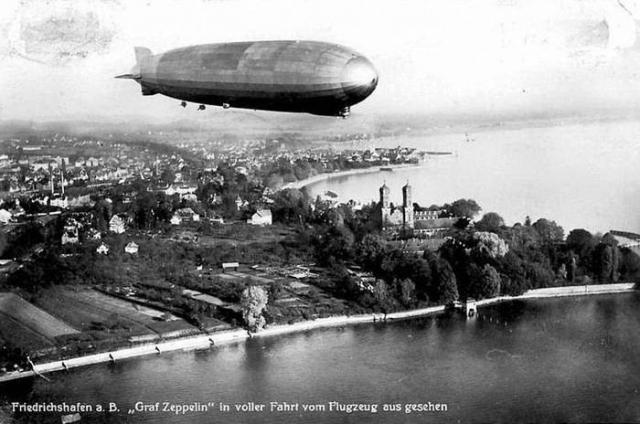 Амаль стагоддзе дырыжаблі панавалі ў небе.
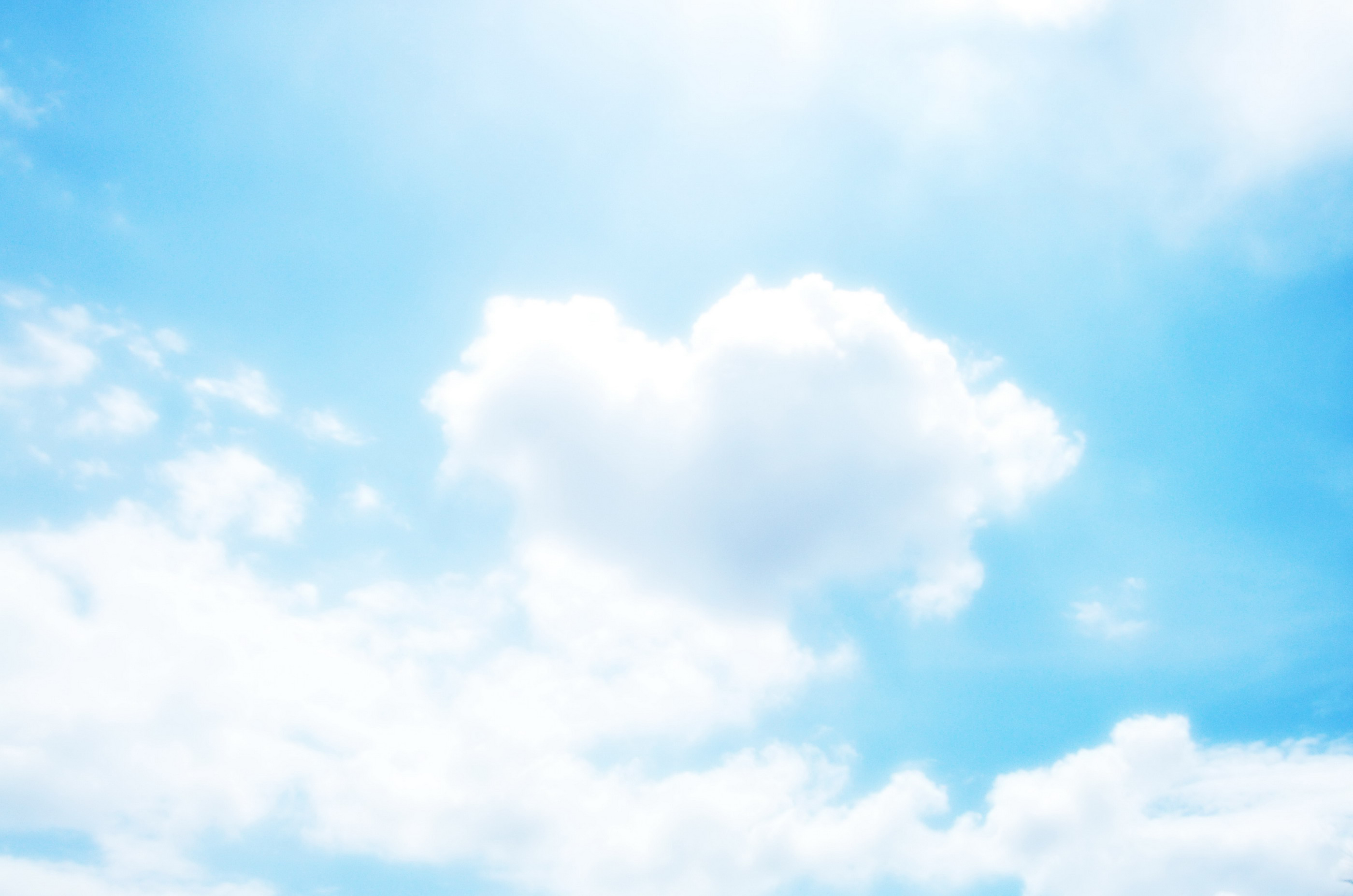 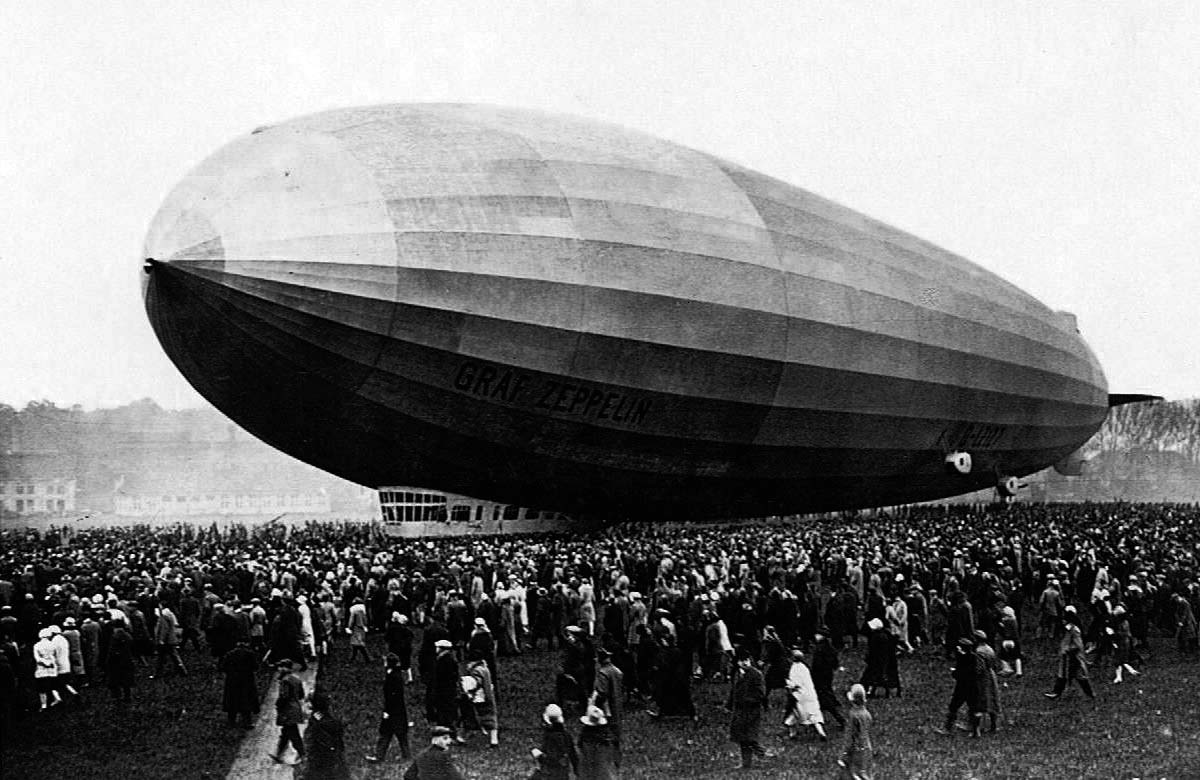 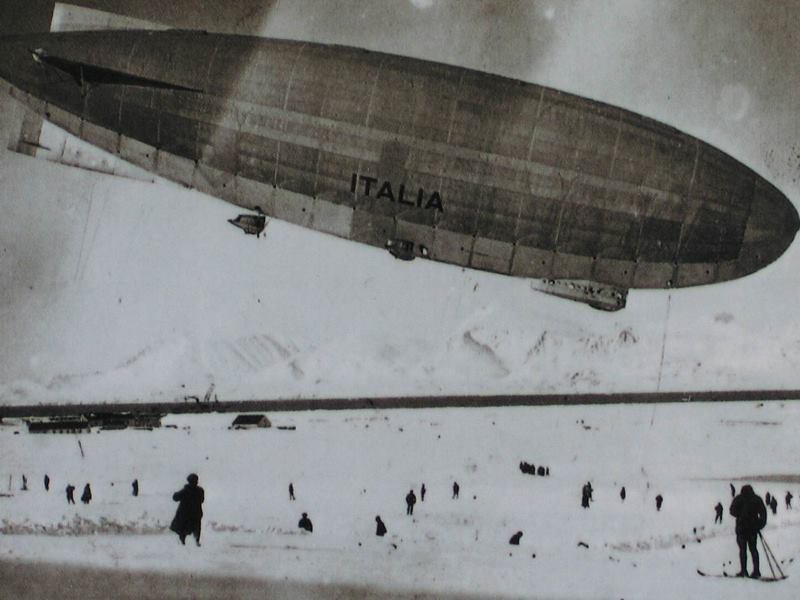 Задоўга да самалётаў дырыжаблі адкылі эру паветраных перавозак. 
Яны перавозілі людзей і грузы з Еўропы ў Нью-Ёрк, 
Рыа-дэ-Жанэйра і па ўсім свеце. На дырыжаблі людзі дасягнулі 
Паўночнага полюсу.
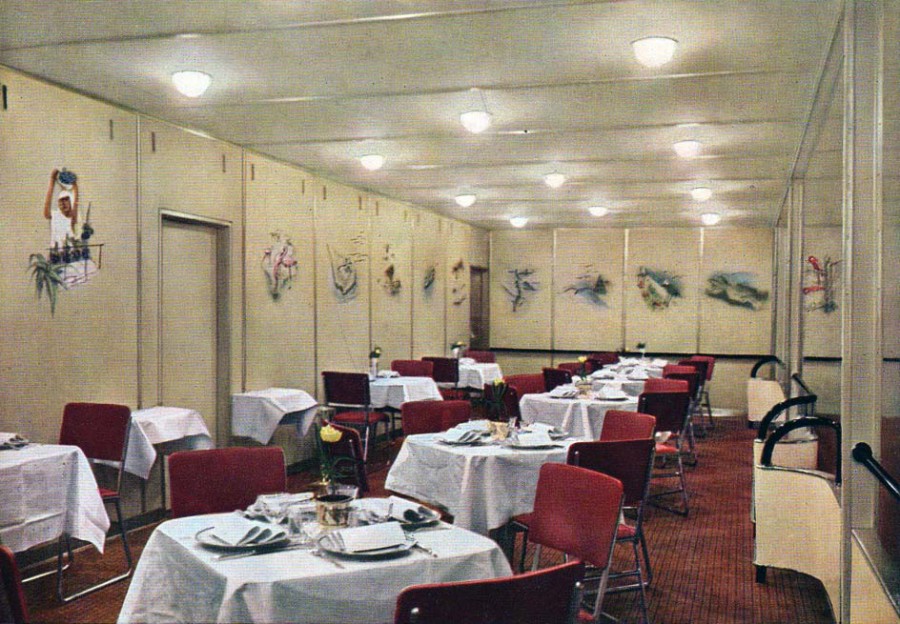 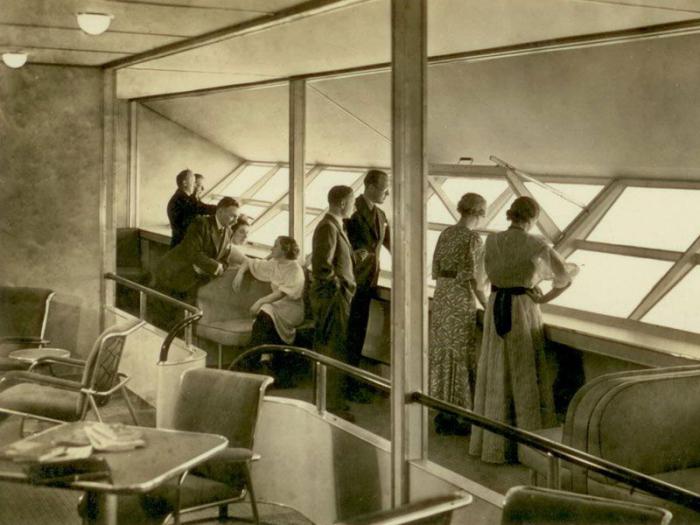 На дырыжаблях были камфартабельныя каюты, як на параходзе, 
салоны, пляцоўкі для шпацыру, рэстараны. 
На самалётах нічога падобнага няма дагэтуль!
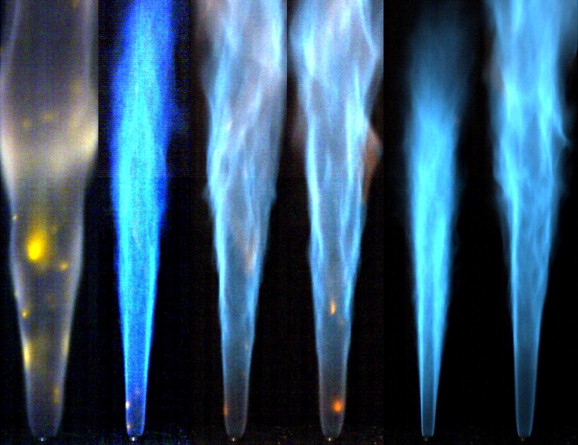 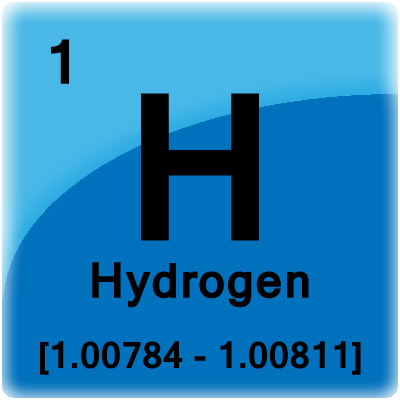 Вадарод, якім напаўнялі дырыжаблі – вельмі небяспечны газ. 
Найменшая іскра здольная прывесці да выбуху. 
Тады гэтую праблему вырашыць не атрымалася, и дырыжаблі
сышлі са сцэны.
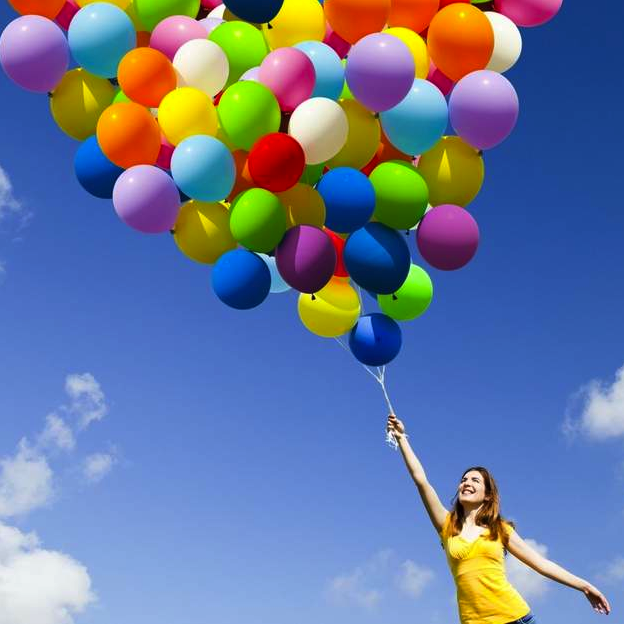 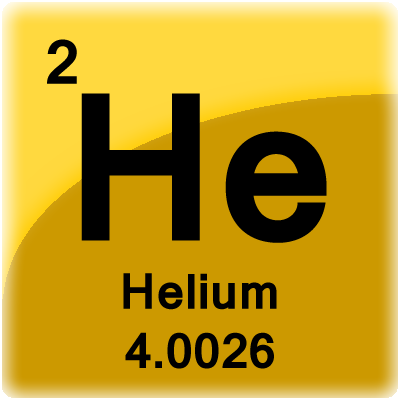 Сёння гэтая праблема вырашаная. 
Аэрастаты напаўняюць геліем, які не гарыць. 
Кожны з вас трымаў у руках шарык, напоўнены геліем. Ён імкнецца ў неба.
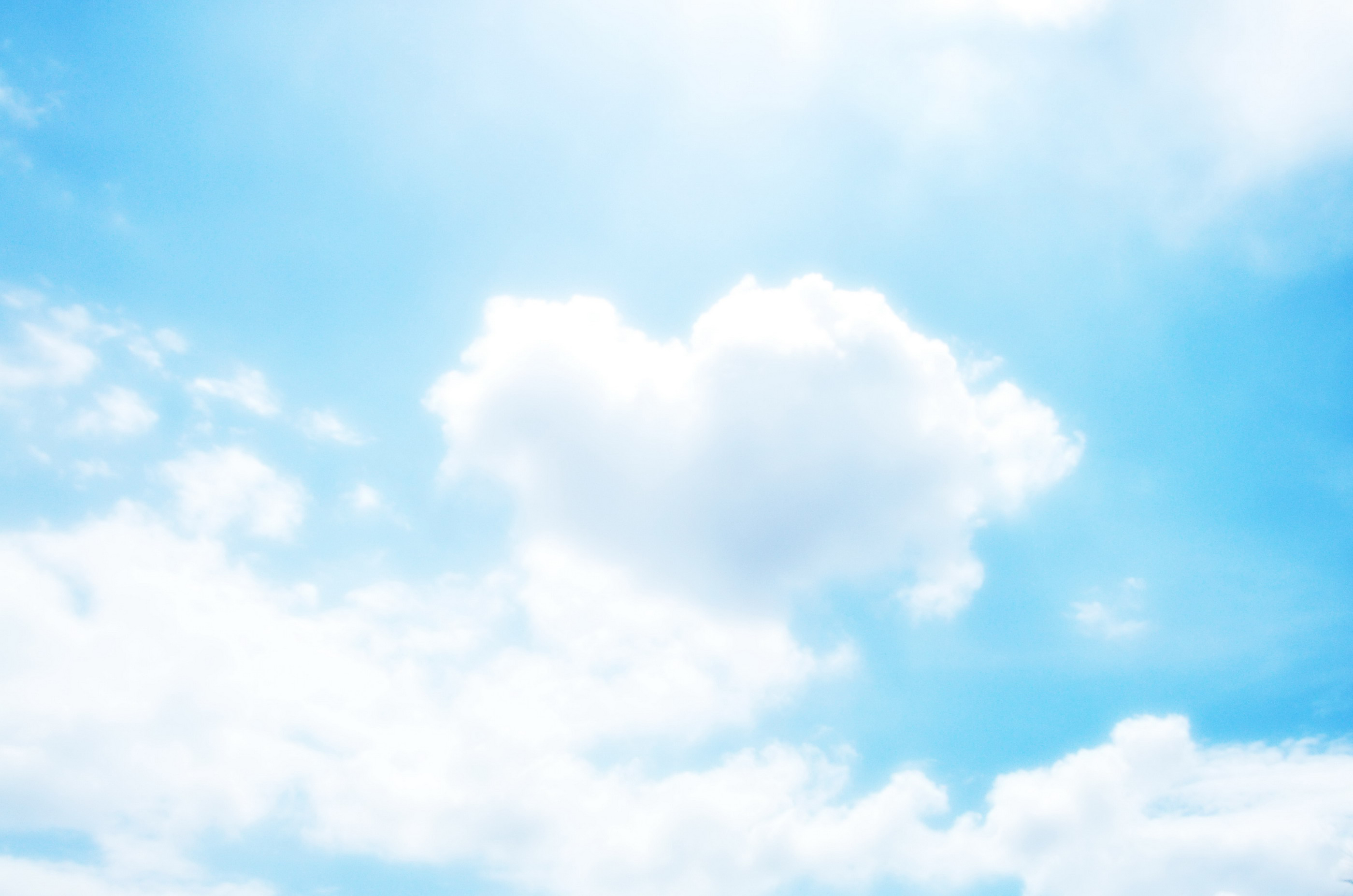 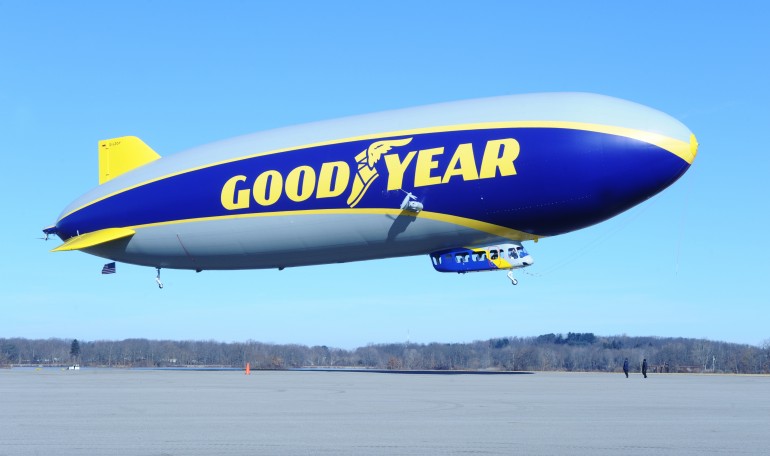 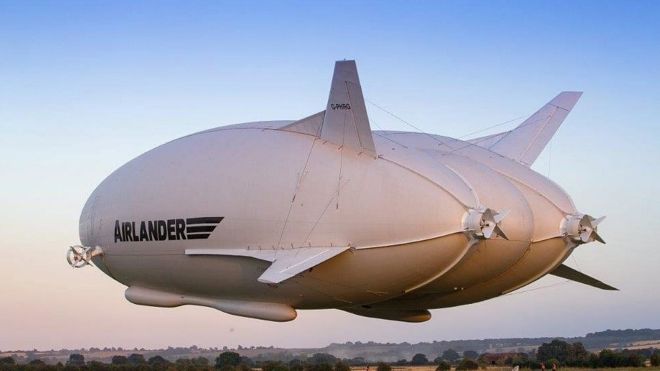 Дырыжаблі атрымалі новае жыццё. 
Ім абяцаюць вялікую будучыню.
Магчыма, нехта з вас іх ужо бачыў.
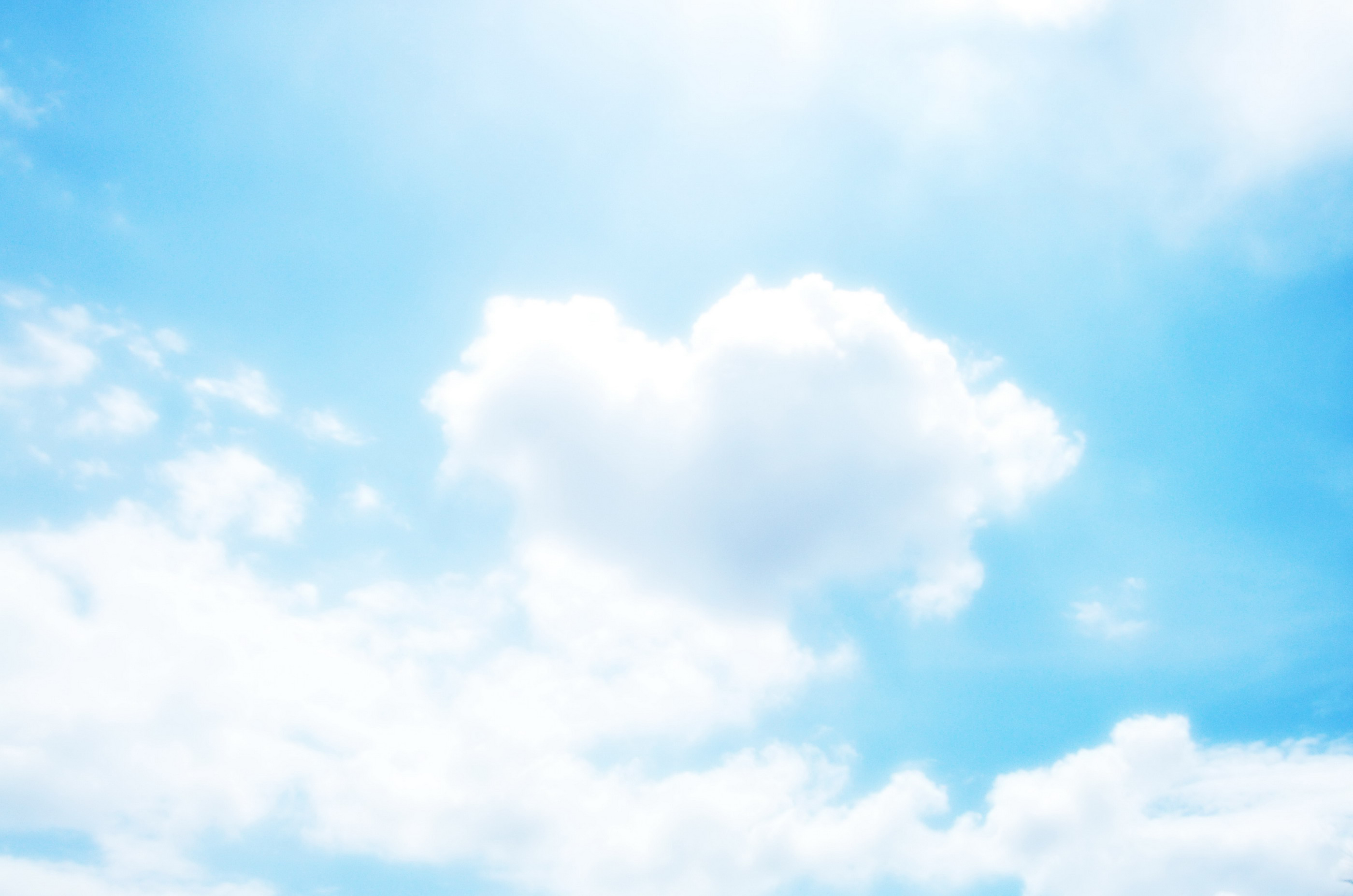 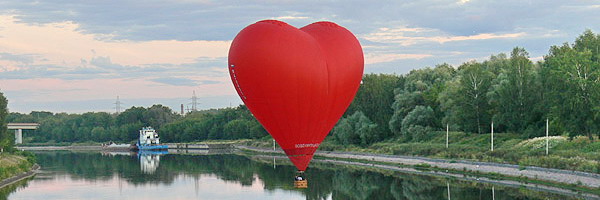 Гісторыя паветранага шару працягваецца ў ХХІ стагоддзі